Sensore ad Ultrasuoni
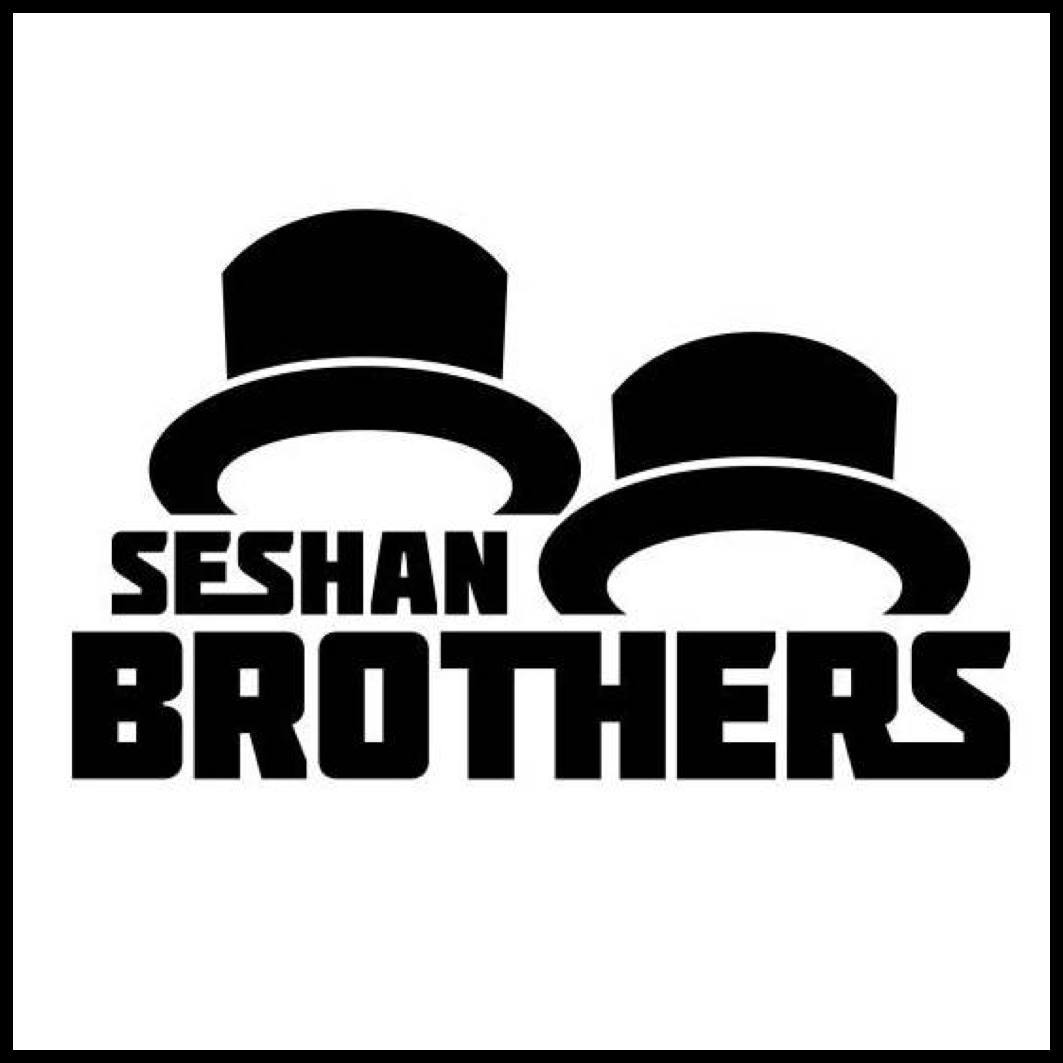 LEZIONI PER PRINCIPIANTI
OBIETTIVI DELLA LEZIONE
Conoscere il Sensore agli Ultrasuoni
Imparare ad usare la funzione “Wait Until” (aspetta fino a …) nel sensore ultrasuoni
Imparare la differenza fra Wait Until del blocco Ultrasuoni ed il blocco Ultrasuoni
2
© EV3Lessons.com, 2016 Last Update: (7/04/2016)
COS’è UN sensorE?
Un sensore permette ad un programma EV3 di raccogliere dati sull’ambiente circostante
I sensori EV3 sono:
Colore – misura il colore ed il contrasto
Giroscopio – misura la rotazione del robot 
Ultrasuoni – misura la distanza di superfici vicine
Tocco – rileva il contatto con una superficie
Infrarosso – misura i segnali di un trasmettitore IR remoto
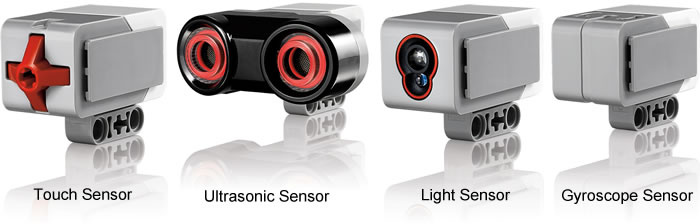 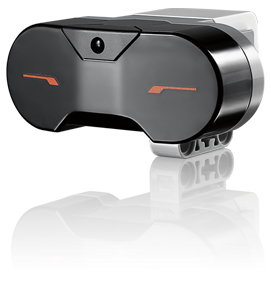 Infrared Sensor
Image from: http://www.ucalgary.ca/IOSTEM/files/IOSTEM/media_crop/44/public/sensors.jpg
3
© EV3Lessons.com, 2016, (Last edit: 07/04/16)
ULTRASUONI
Un sensore ad ultrasuoni misura le distanze.
Lo usi quando vuoi essere sicuro di essere ad una certa distanza da un obiettivo.
La distanza può essere misurata in pollici o in centimetri.
Per leggere il sensore ad ultrasuoni c’è bisogno del blocco Ultrasuoni. Per utilizzare il sensore ad ultrasuoni per un'azione a distanza, si utilizza "Wait Until"
Leggere
Aspettare
VS.
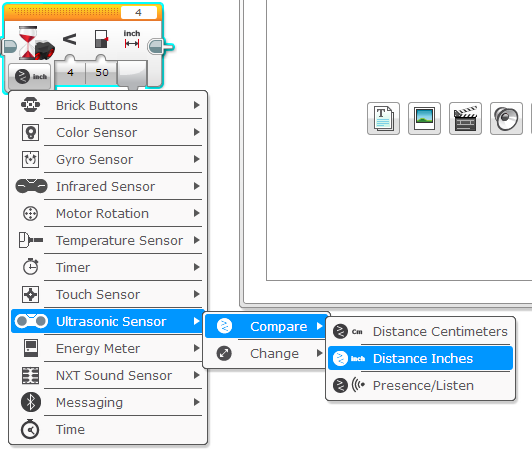 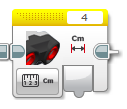 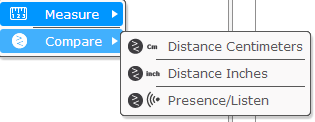 4
© EV3Lessons.com, 2016 Last Update: (7/04/2016)
ESERCITAZIONE SU ULTRASUONI 1
Compito: Fare in modo che il robot si muova fino a 20 cm dal muro.
Passo 1: Fare un nuovo programma
Passo 2: Settare movimento su “on”
Passo 3: Settare il blocco wait per l’uso con Ultrasuoni
Passo 4: Settare il blocco move su “off”
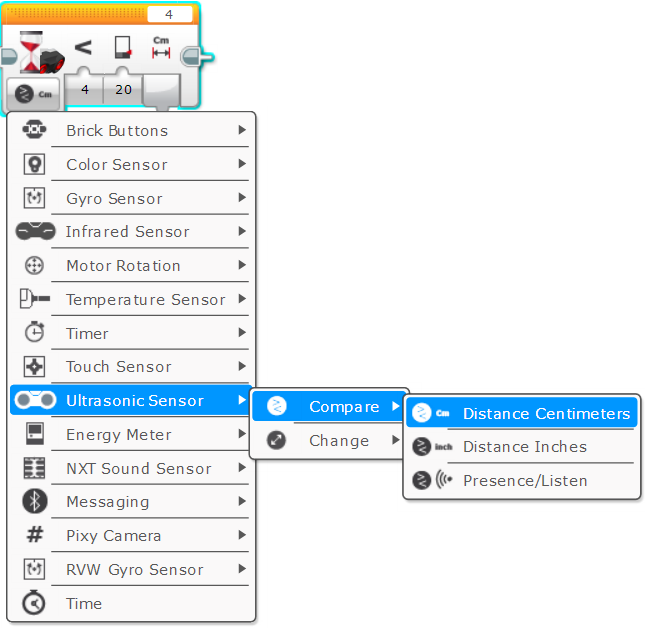 5
© EV3Lessons.com, 2016 Last Update: (7/04/2016)
SOLUZIONE ALL’ESERCITAZIONE 1
Se vogliamo usare i cm teniamo conto che 1’’ = 2,54 cm
Settare il blocco Wait su Ultrasonic sensor>Compare>Distanza in pollici ed il secondo input uguale a 5’
Blocco Move Steering su off
Blocco Move Steering su on
6
© EV3Lessons.com, 2016 Last Update: (7/04/2016)
ESERCITAZIONE 2: USARE LA FORZA PER CONTROLLARE IL ROBOT!
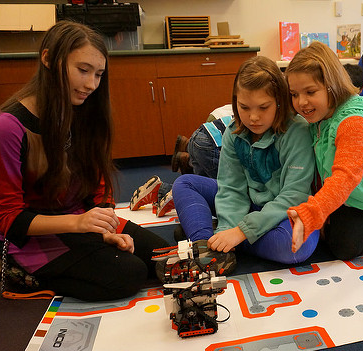 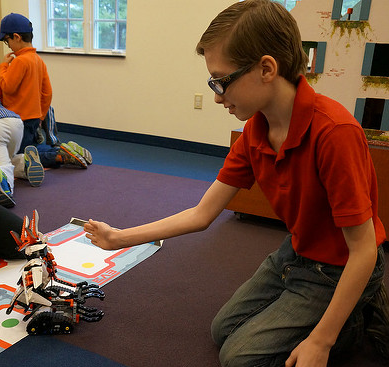 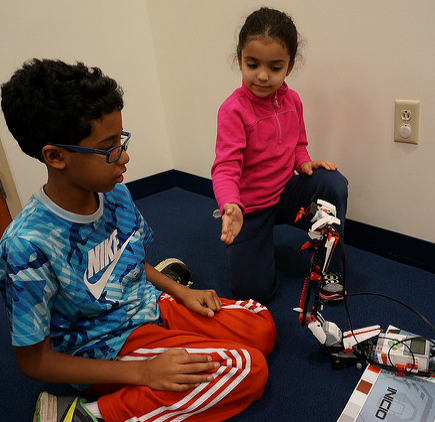 7
© EV3Lessons.com, 2016 Last Update: (7/04/2016)
ESERCITAZIONE 2: PSEUDOCODICE
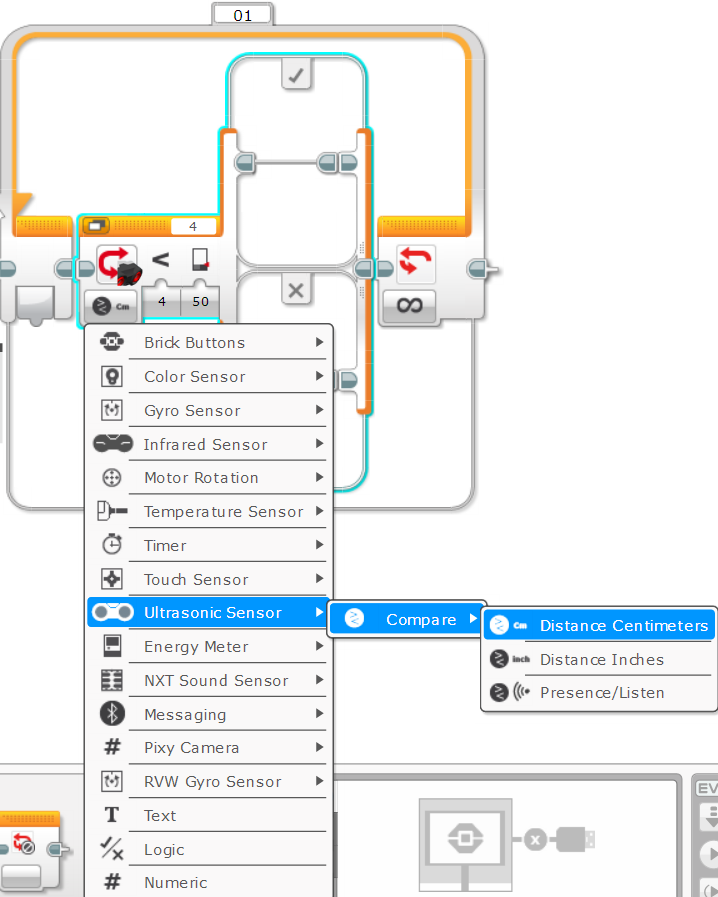 Se il robot è più vicino di 20cm di distanza dalla tua mano deve andare all'indietro, altrimenti andare avanti.
Passo 1: Trascina un blocco loop
Passo 2: Trascina un blocco switch dentro il blocco loop
Passo 3: Setta il blocco switch su Ultrasonic
Passo 4: Setta il blocco move steering su ON con potenza negativa e mettilo su TRUE
Passo 4: Setta il blocco move steering su ON con potenza positiva e mettilo su FALSE
8
© EV3Lessons.com, 2016 Last Update: (7/04/2016)
SOLUZIONE ALL’ESERCITAZIONE 2
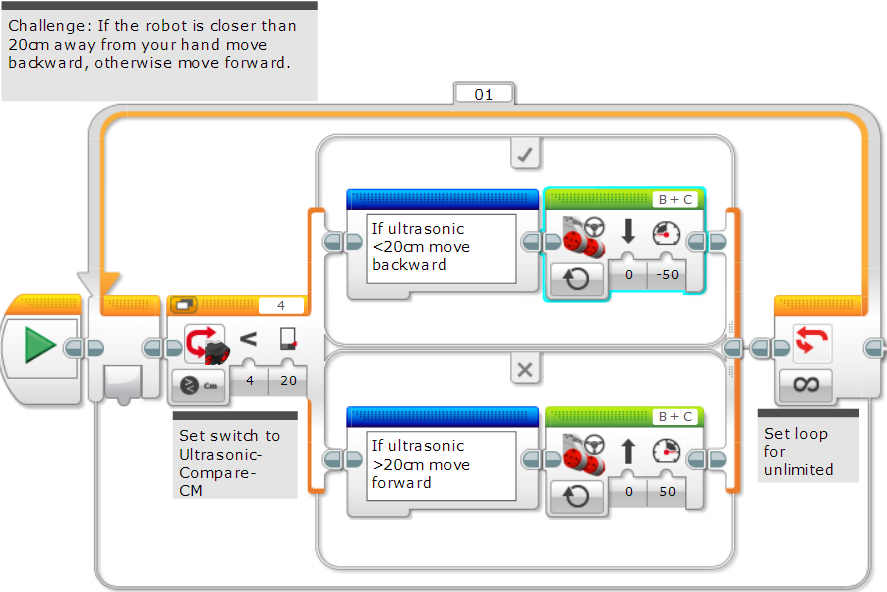 9
© EV3Lessons.com, 2016 Last Update: (7/04/2016)
IMPARA A PADRONEGGIARE LA TUA FORZA
La versione precedente del codice faceva muovere sempre il robot. Questa seconda lo fa restare fermo se la distanza è compresa fra 15 e 20 cm.
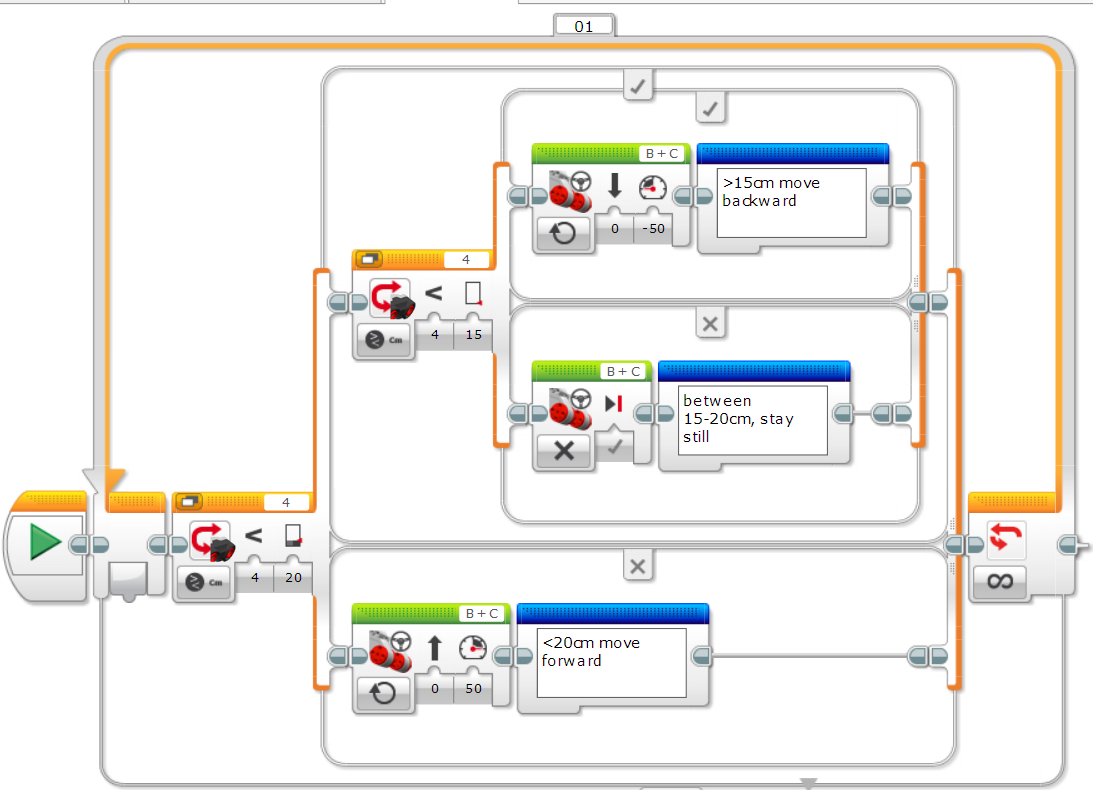 10
© EV3Lessons.com, 2016 Last Update: (7/04/2016)
CREDITS
Questo tutorial è stato creato da Sanjay Seshan e Arvind Seshan
Altre lezioni e risorse sono disponibili nel sito www.ev3lessons.com
Tradotto da Giuseppe Comis
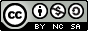 Questo lavoro è soggetto a Creative Commons Attribution-NonCommercial-ShareAlike 4.0 International License.
11
© EV3Lessons.com, 2016, (Last edit: 07/04/16)